Enfoque del paciente quemado
Juan Gabriel Ciro Peláez
Residente Cirugía Plástica, Maxilofacial y de la ManoUniversidad de Antioquia
Importante
Por protección de la propiedad intelectual y dando cumplimiento a la Ley 23 de 1982 - Sobre derechos de autor, está prohibido la reproducción total o parcial del material bibliográfico de esta presentación.
Importante
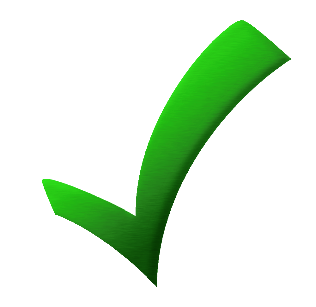 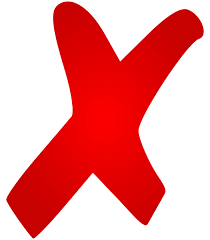 Identificación de las quemaduras
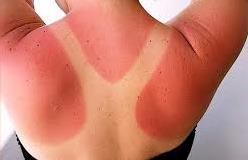 Primer grado
Identificación de las quemaduras
Segundo grado superficial
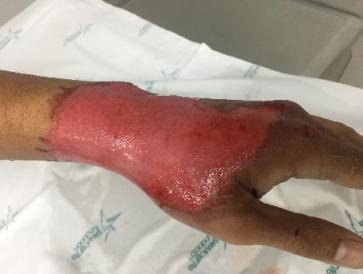 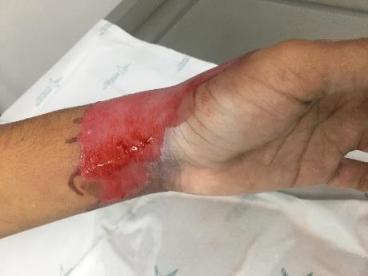 Archivo Sala de Quemados Hospital Universitario San Vicente Fundación
Identificación de las quemaduras
Segundo grado profundo
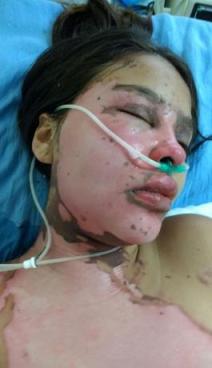 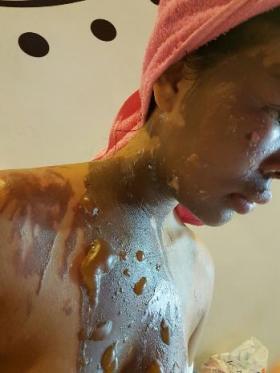 Archivo Sala de Quemados Hospital Universitario San Vicente Fundación
Identificación de las quemaduras
Segundo grado indeterminado
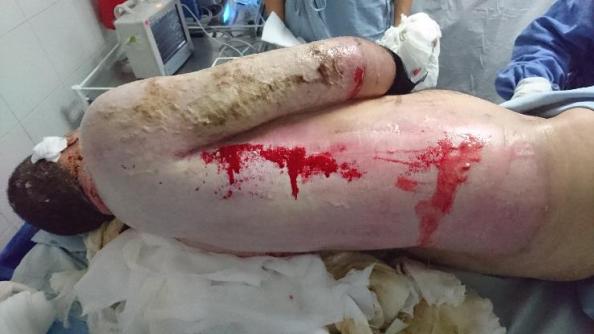 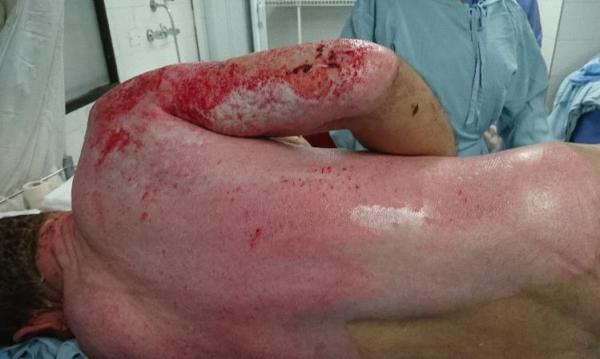 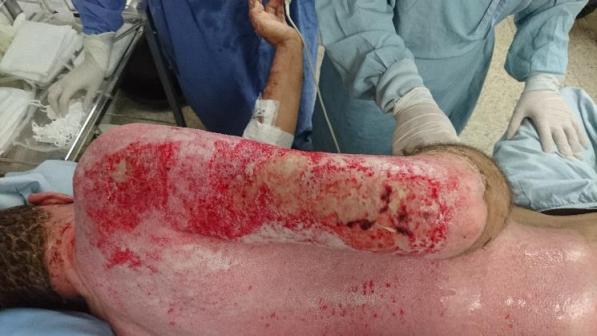 Coagulación
Éstasis
Hiperemia
Archivo Sala de Quemados Hospital Universitario San Vicente Fundación
Identificación de las quemaduras
Tercer grado
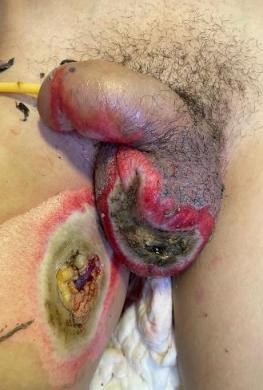 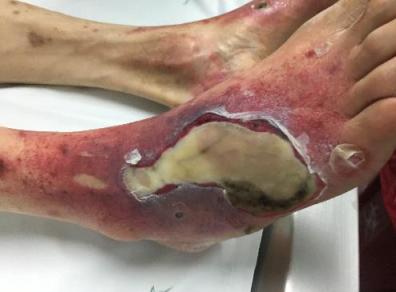 Archivo Sala de Quemados Hospital Universitario San Vicente Fundación
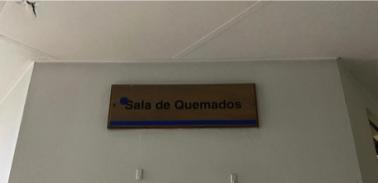 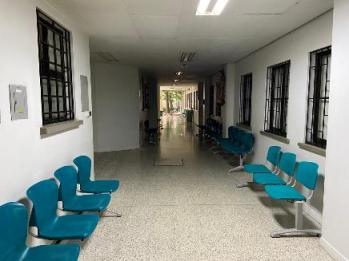 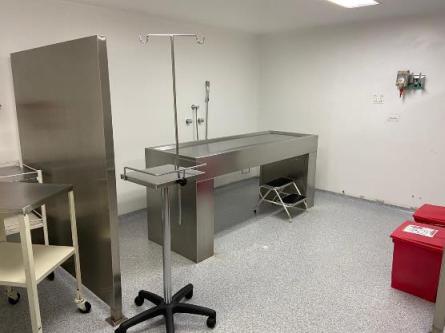 Archivo Sala de Quemados Hospital Universitario San Vicente Fundación
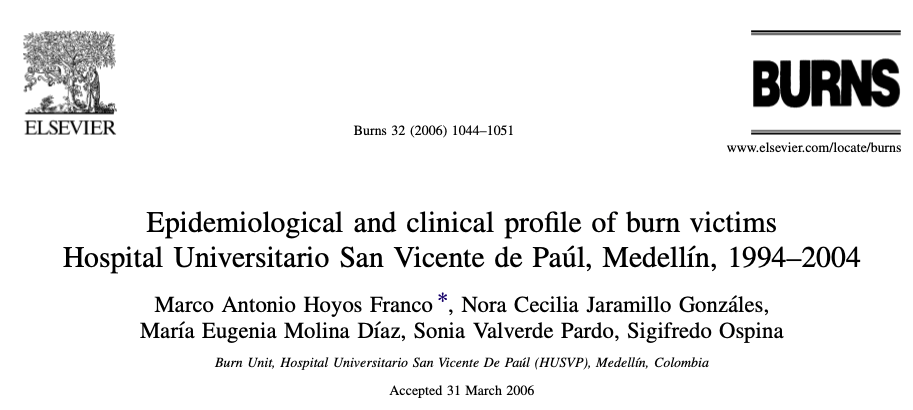 EPIDEMIOLOGÍA LOCAL
Franco MAH, Gonzáles NCJ, Díaz MEM, Pardo SV, Ospina S. Epidemiological and clinical profile of burn victims. Hospital Universitario San Vicente de Paúl, Medellín, 1994-2004. Burns. 2006;32(8):1044–51.
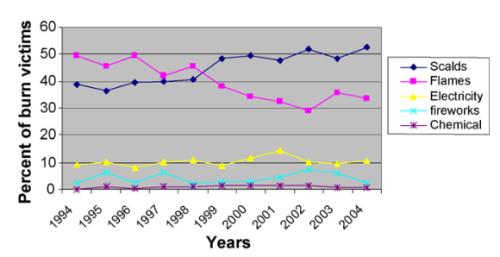 Urgencias
Quemaduras térmicas
Quemaduras eléctricas
Quemaduras por radiación
Quemaduras químicas
Franco MAH, Gonzáles NCJ, Díaz MEM, Pardo SV, Ospina S. Epidemiological and clinical profile of burn victims. Hospital Universitario San Vicente de Paúl, Medellín, 1994-2004. Burns. 2006;32(8):1044–51.
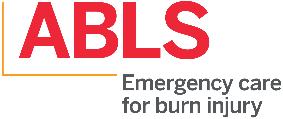 Urgencias
1. Estabilización del paciente.
2. Determinar severidad. 
3. Definir manejo posterior. 
4. Ambulatorio VS Hospitalario. 
5. Nivel de atención. 
6. Cuidados de la herida.
Pham TN, Bettencourt AP, Bozinko GM, Chang PH, Chung KK, Craig CK, et al. 2018 ABLS Provider Manual 1. 2017;60606(312). Available from: http://ameriburn.org/wp-content/uploads/2019/08/2018-abls-providermanual.pdf
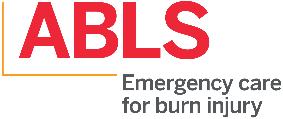 Urgencias
Cuidados iniciales
Dos accesos venosos 
Analgesia
Sedación
Reanimación
Clasificación de la quemadura
Paraclínicos
Sonda vesical: diuresis
Pham TN, Bettencourt AP, Bozinko GM, Chang PH, Chung KK, Craig CK, et al. 2018 ABLS Provider Manual 1. 2017;60606(312). Available from: http://ameriburn.org/wp-content/uploads/2019/08/2018-abls-providermanual.pdf
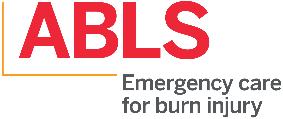 Urgencias
Reanimación               A - B
>40% SCQ.
Recinto cerrado. 
Vibrisas – periorificial.
Esputo carbonáceo.
Disfonía – estridor.
Quemadura circular tórax.
Ventilación - perfusión (V/Q)Estado de conciencia.
Pham TN, Bettencourt AP, Bozinko GM, Chang PH, Chung KK, Craig CK, et al. 2018 ABLS Provider Manual 1. 2017;60606(312). Available from: http://ameriburn.org/wp-content/uploads/2019/08/2018-abls-providermanual.pdf
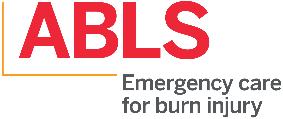 Urgencias
Reanimación               C
No bolos - Sobrehidratación letal  - 250 cc/kg/día   500 cc / 1h     250 cc/ 1h    100 cc / 1h
Guíar según:
Diuresis,  FC, estado ácido base, PA no confiable, estado de conciencia
Pham TN, Bettencourt AP, Bozinko GM, Chang PH, Chung KK, Craig CK, et al. 2018 ABLS Provider Manual 1. 2017;60606(312). Available from: http://ameriburn.org/wp-content/uploads/2019/08/2018-abls-providermanual.pdf
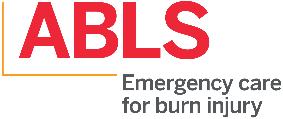 Urgencias
Reanimación               C
Adultos - 14 años         2 cc x kg x SCQ        0.5 cc/kg/h    (30 a 50 cc/h)
Menor de 14 años   
3 cc x kg x SCQ         1   cc/kg/h 
    Menor de 30 kg     + mantenimiento 
Eléctrica                     
 4 cc x kg x SCQ          2 cc/kg/h        (70 a 100 cc/h)
Pham TN, Bettencourt AP, Bozinko GM, Chang PH, Chung KK, Craig CK, et al. 2018 ABLS Provider Manual 1. 2017;60606(312). Available from: http://ameriburn.org/wp-content/uploads/2019/08/2018-abls-providermanual.pdf
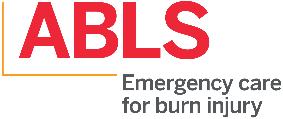 Urgencias
Reanimación               D
Glasglow.
Estado de conciencia.
Movilidad 4 extremidades.

Hipotermia.
Pham TN, Bettencourt AP, Bozinko GM, Chang PH, Chung KK, Craig CK, et al. 2018 ABLS Provider Manual 1. 2017;60606(312). Available from: http://ameriburn.org/wp-content/uploads/2019/08/2018-abls-providermanual.pdf
Urgencias
¿Ambulatorio vs hospitalario?
>2%  Tercer grado. 
Compromiso de áreas críticas.
Quemaduras químicas. 
Lesiones circulares en extremidades o tórax.

>20%  ENFOQUE PACIENTE TRAUMA.
Lesiones por electricidad. 
Lesiones por inhalación.
Patologías asociadas.
Otros traumas asociados.
>10% SCQ en mayores de 50 años y menores de 10 años.
Cancio LC. Initial assessment and fluid resuscitation of burn patients. Surg Clin North Am [Internet]. 2014;94(4):741–54. Available from: http://dx.doi.org/10.1016/j.suc.2014.05.003
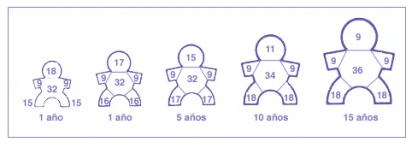 Urgencias
¿Ambulatorio vs hospitalario?
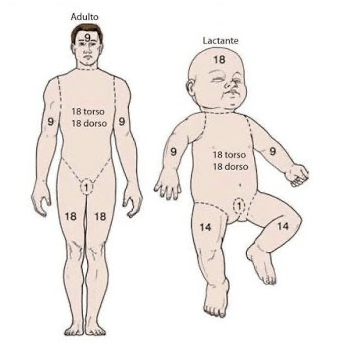 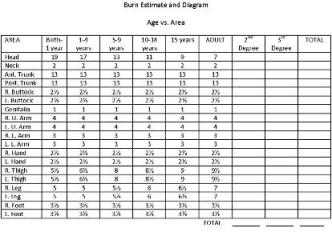 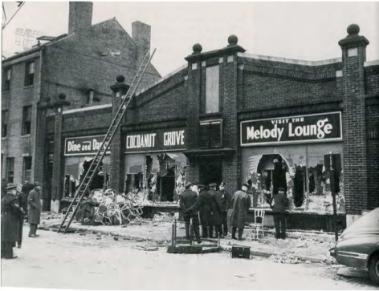 Boston 1942
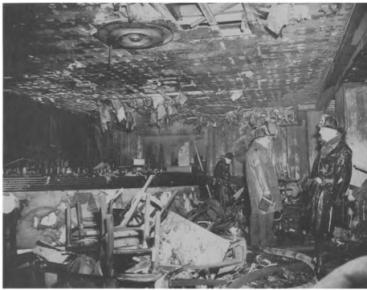 Urgencias
¿Ambulatorio vs hospitalario?
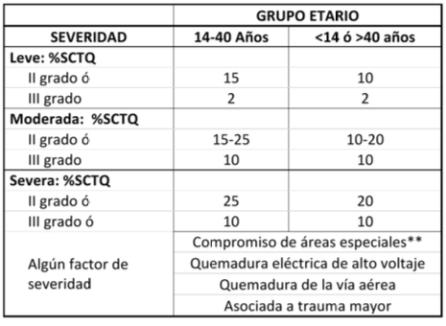 Cancio LC. Initial assessment and fluid resuscitation of burn patients. Surg Clin North Am [Internet]. 2014;94(4):741–54. Available from: http://dx.doi.org/10.1016/j.suc.2014.05.003
Valoración secundaria
Paraclínicos
   EKG
Monitorización.
UCI o sala general.
Responde a reanimación.-   Albumina.-   ECO TT?.
Dieta temprano.
Protector gástrico.
Profilaxis antitetánica.
Analgesia.
Antibióticos
Curación y valoración de quemaduras.
Cancio LC. Initial assessment and fluid resuscitation of burn patients. Surg Clin North Am [Internet]. 2014;94(4):741–54. Available from: http://dx.doi.org/10.1016/j.suc.2014.05.003
Curación
Desbridamiento mecánico.
Lavado por irrigación.
Drenaje ampollas.

Agente tópico:- Sulfadiazina de Plata 1%- Nitrofurazona 0,2% - **Vaselina**- SSN 
Apósitos especiales Hidrofibra Ag, hidrocoloide, apósitos de adherencia bacteriana.
Manejo no quirúrgico
Curación
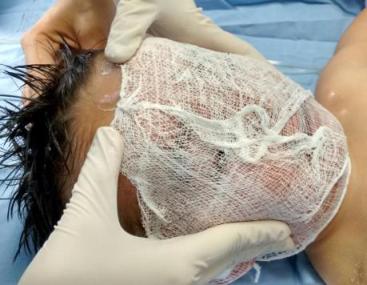 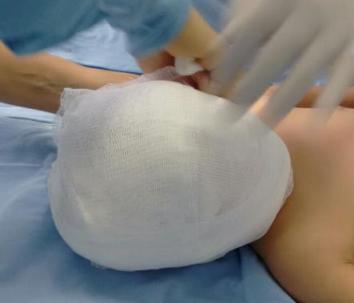 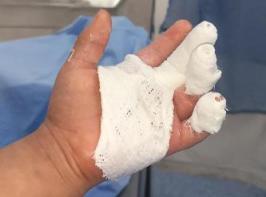 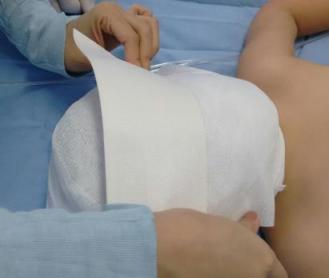 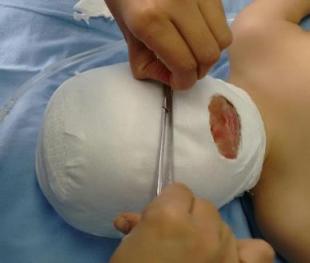 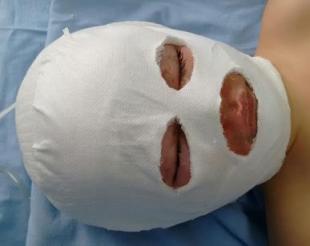 Archivo Sala de Quemados Hospital Universitario San Vicente Fundación
Curación
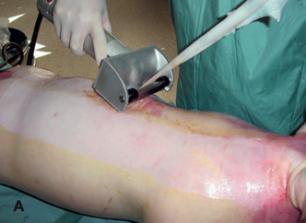 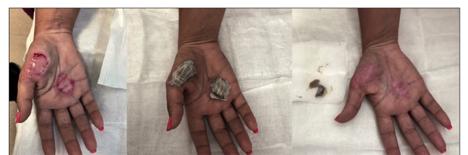 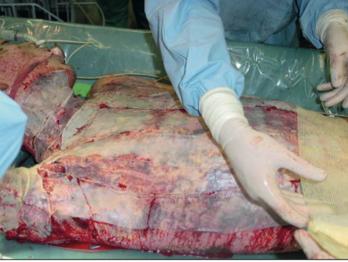 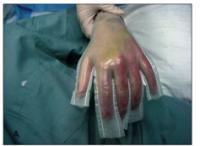 Ibero-latinoamericana S. Coberturas transitorias en quemaduras Temporary coverage in burns. 2020;46:1–6.
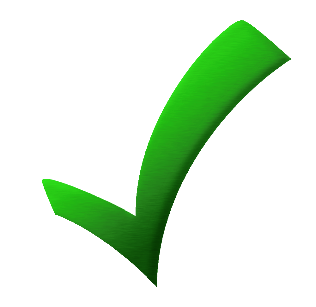 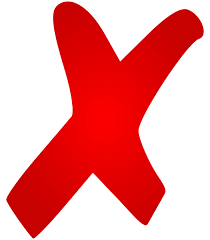 [Speaker Notes: PAUSA ACTIVA !!!]
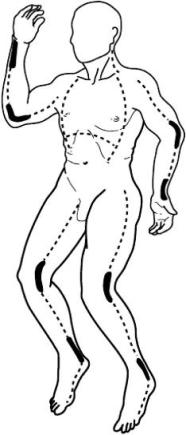 Escarotomía
Manejo quirúrgico
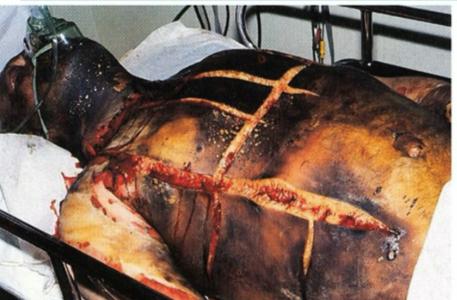 Sheridan RL, Chang P. Acute burn procedures. Surg Clin North Am [Internet]. 2014;94(4):755–64. Available from: http://dx.doi.org/10.1016/j.suc.2014.05.014
Fasciotomía
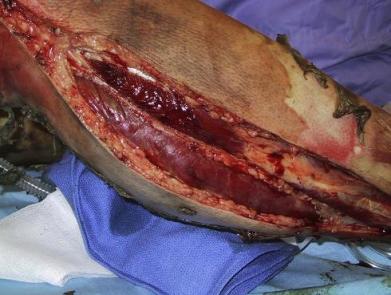 Manejo quirúrgico
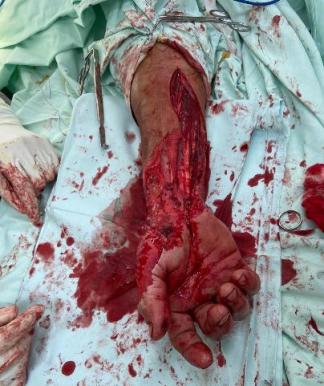 Sheridan RL, Chang P. Acute burn procedures. Surg Clin North Am [Internet]. 2014;94(4):755–64. Available from: http://dx.doi.org/10.1016/j.suc.2014.05.014
Cantotomía lateral
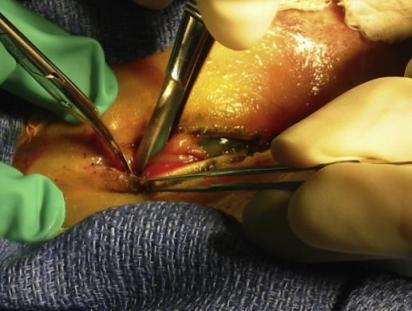 Manejo quirúrgico
Sheridan RL, Chang P. Acute burn procedures. Surg Clin North Am [Internet]. 2014;94(4):755–64. Available from: http://dx.doi.org/10.1016/j.suc.2014.05.014
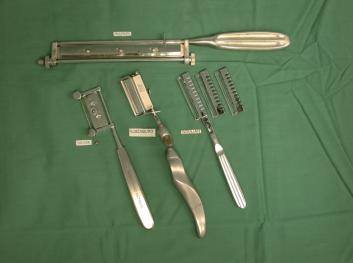 Escarectomía
Manejo quirúrgico
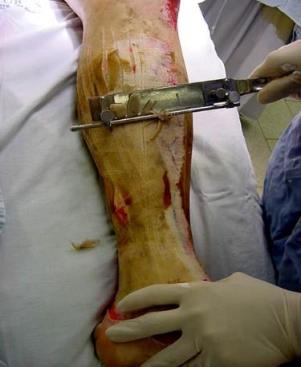 Archivo Sala de Quemados Hospital Universitario San Vicente Fundación
Escarectomía
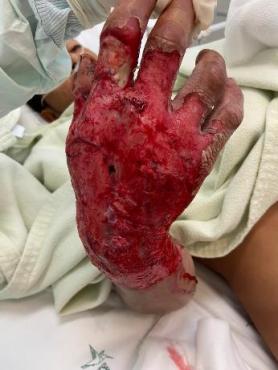 Manejo quirúrgico
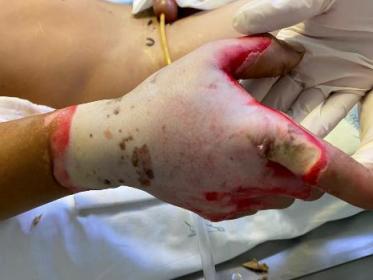 Archivo Sala de Quemados Hospital Universitario San Vicente Fundación
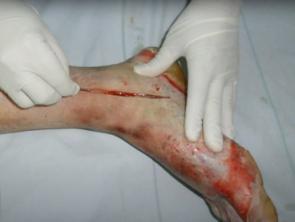 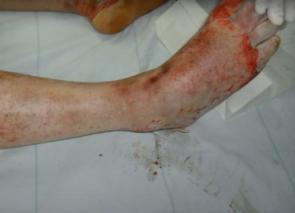 Caso 1
Manejo quirúrgico
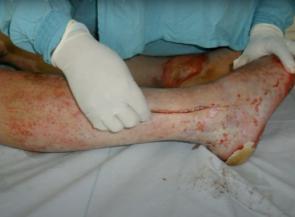 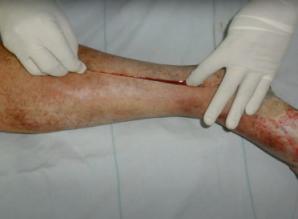 Escarectomía
Manejo quirúrgico
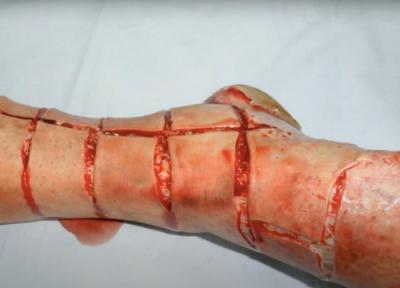 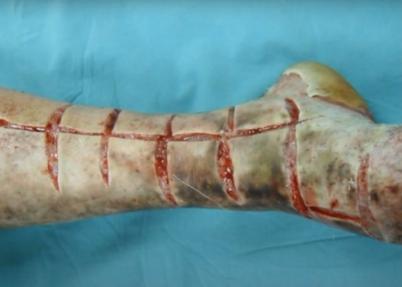 Archivo Sala de Quemados Hospital Universitario San Vicente Fundación
Escarectomía
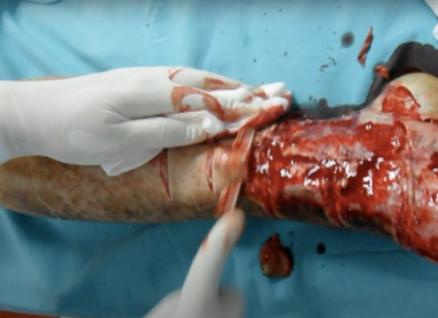 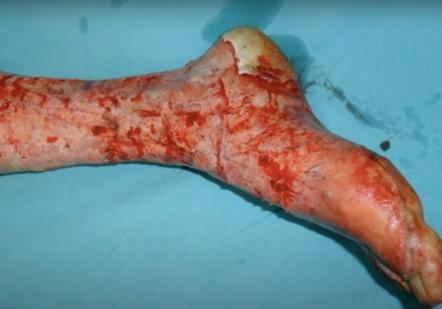 Manejo quirúrgico
Archivo Sala de Quemados Hospital Universitario San Vicente Fundación
¿Cobertura?
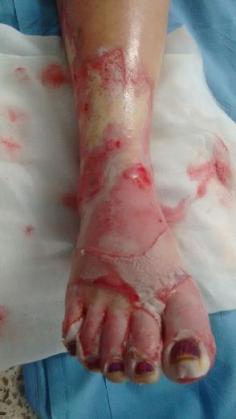 Manejo quirúrgico
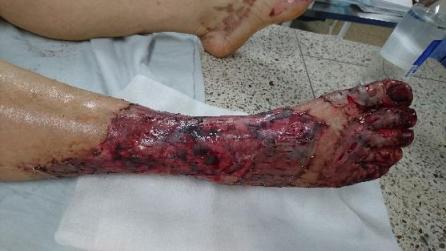 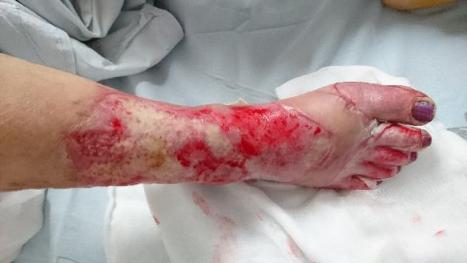 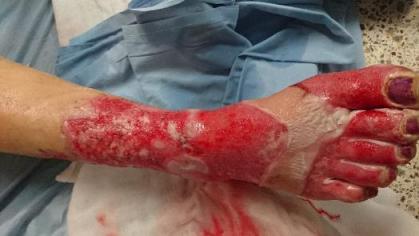 Archivo Sala de Quemados Hospital Universitario San Vicente Fundación
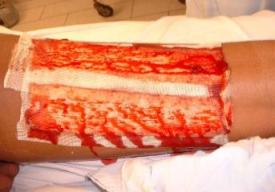 Injertos
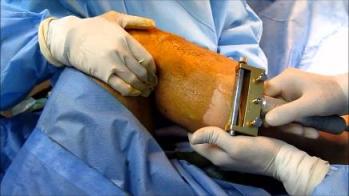 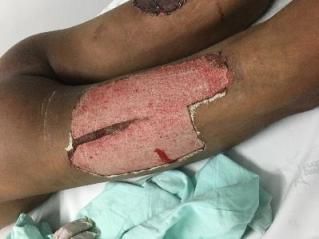 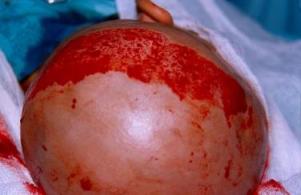 Archivo Sala de Quemados Hospital Universitario San Vicente Fundación
Colgajos
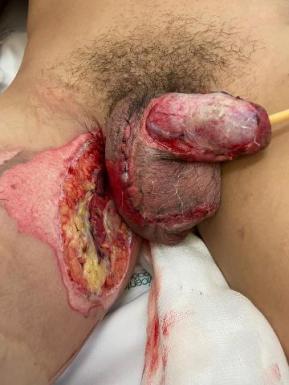 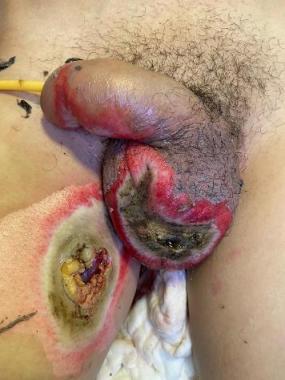 Archivo Sala de Quemados Hospital Universitario San Vicente Fundación
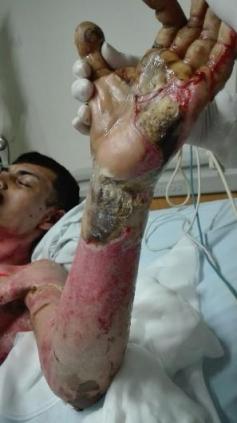 Colgajos
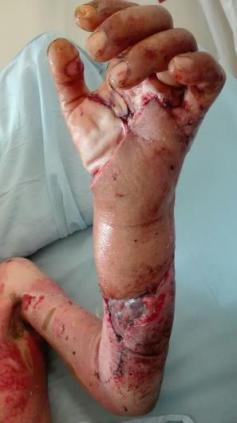 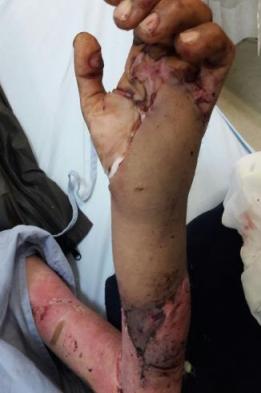 Archivo Sala de Quemados Hospital Universitario San Vicente Fundación
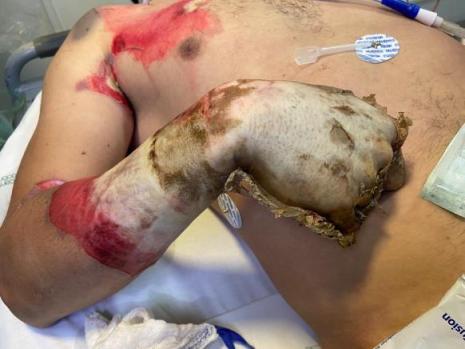 Amputación
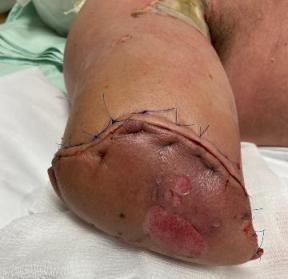 Archivo Sala de Quemados Hospital Universitario San Vicente Fundación
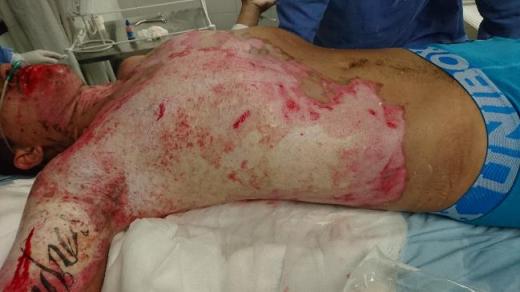 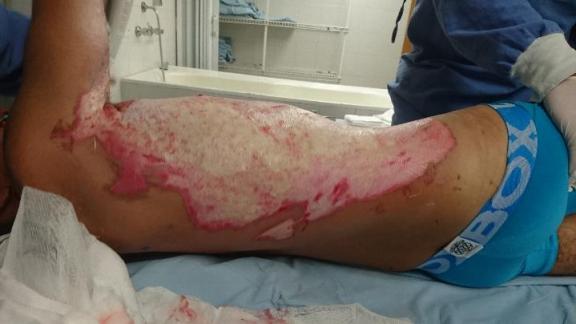 Archivo Sala de Quemados Hospital Universitario San Vicente Fundación
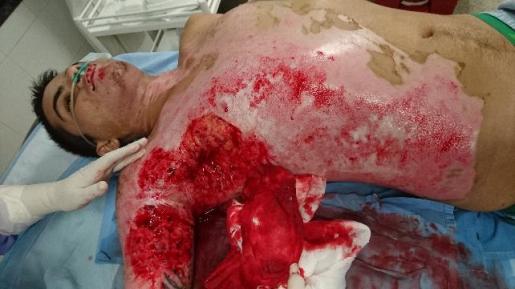 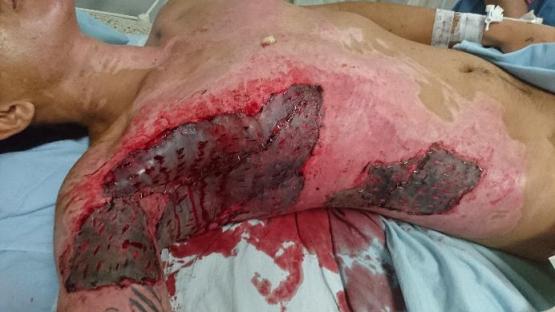 Archivo Sala de Quemados Hospital Universitario San Vicente Fundación
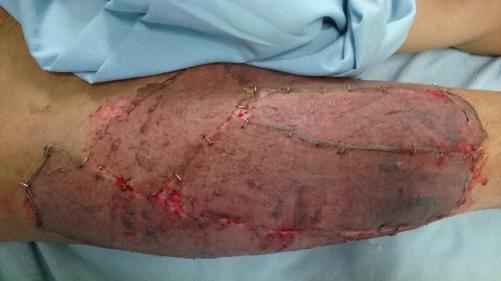 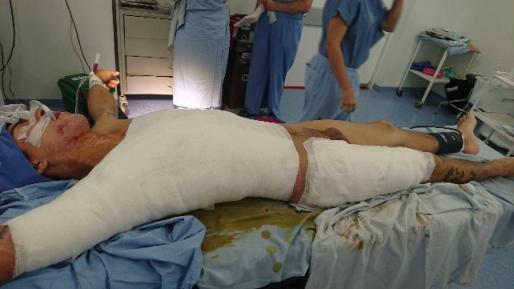 Archivo Sala de Quemados Hospital Universitario San Vicente Fundación
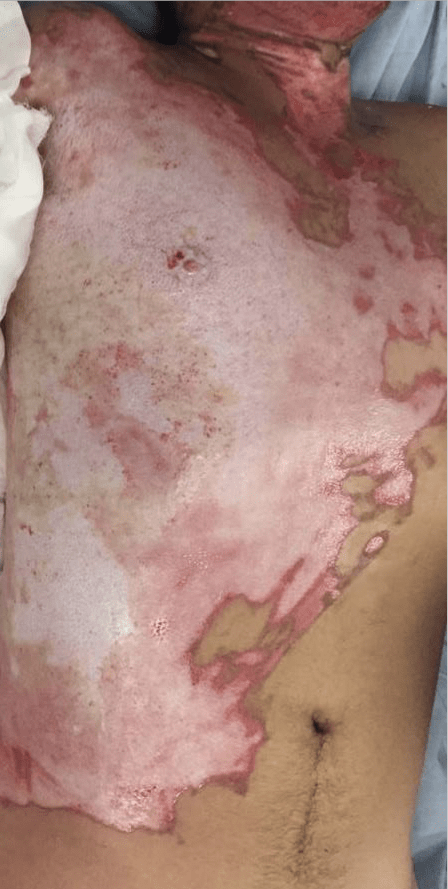 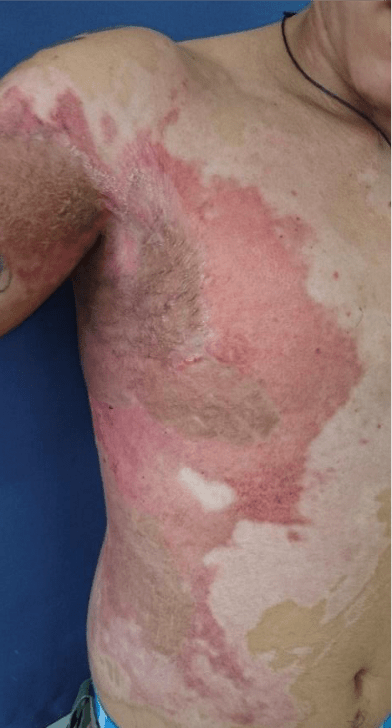 Archivo Sala de Quemados Hospital Universitario San Vicente Fundación
Rehabilitación
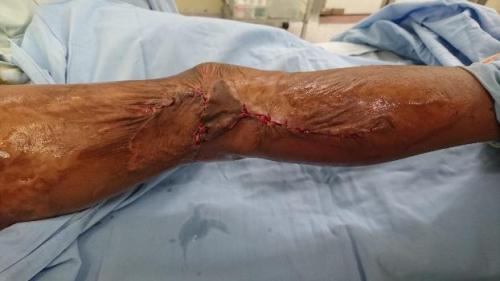 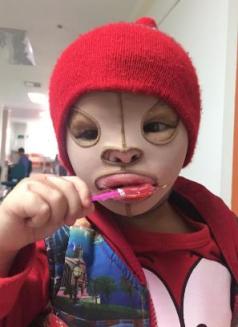 Archivo Sala de Quemados Hospital Universitario San Vicente Fundación
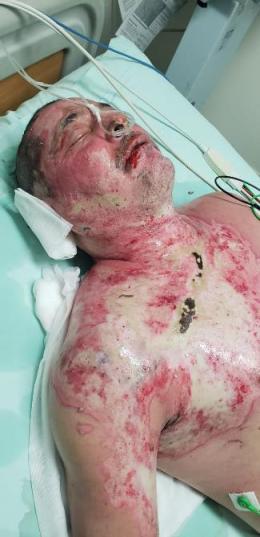 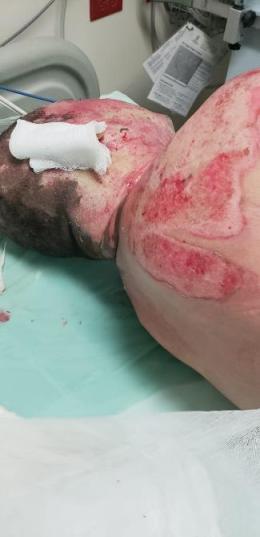 Caso 2
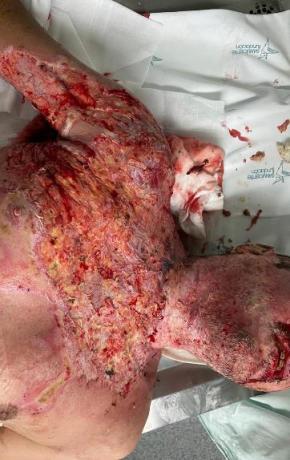 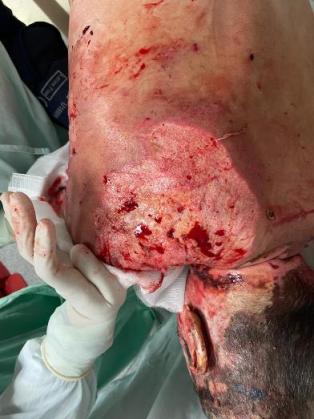 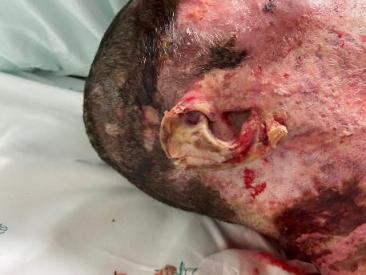 Archivo Sala de Quemados Hospital Universitario San Vicente Fundación
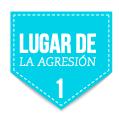 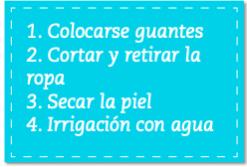 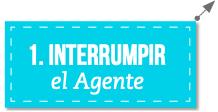 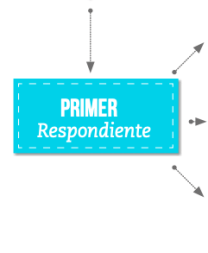 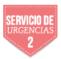 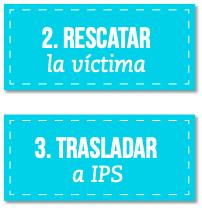 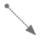 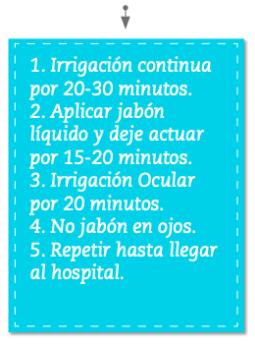 Fundación Natalia Ponce de León, Universidad del Rosario. Primeros auxilios en salud para atender personas sobrevivientes de quemaduras con agentes químicos en Colombia. 2017;38. Available from: http://www.urosario.edu.co/consultorio-juridico/Documentos/CartillaSaludFNPL2017.pdf
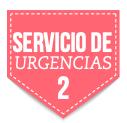 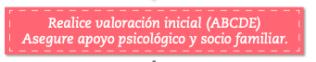 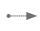 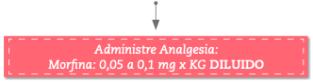 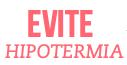 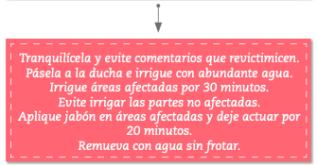 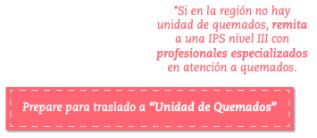 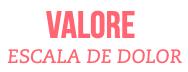 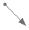 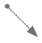 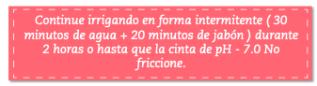 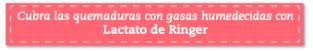 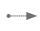 Fundación Natalia Ponce de León, Universidad del Rosario. Primeros auxilios en salud para atender personas sobrevivientes de quemaduras con agentes químicos en Colombia. 2017;38. Available from: http://www.urosario.edu.co/consultorio-juridico/Documentos/CartillaSaludFNPL2017.pdf
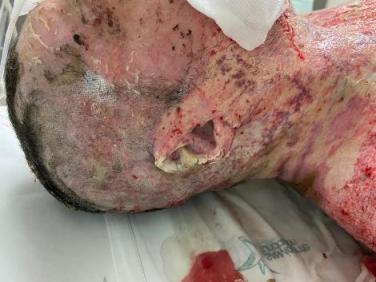 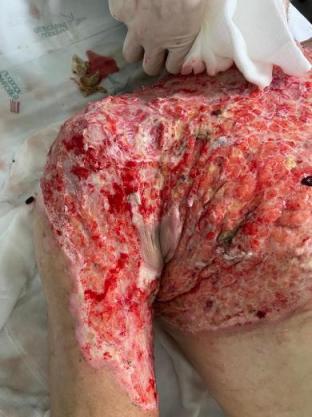 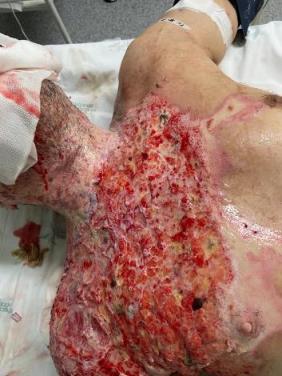 Archivo Sala de Quemados Hospital Universitario San Vicente Fundación
¡Gracias!